June 2022
Agenda
Introductions
Goals
Add Your Bio to the Seattle CFUG site
Adobe ColdFusion Summit 2022
Into the Box 2022
Adobe ColdFusion Developer Week 2022
Sending SMS messages using ColdFusion and the Twilio API
Questions/Answers/Help Needed
Next Meeting
Introductions
Tell us a little bit about who you are
Goals
Assist ColdFusion Developers Throughout the Pacific Northwest
Promote ColdFusion Developers Throughout the Pacific Northwest
Connect Employers with ColdFusion Developers
Establish a Community of Friendship Between ColdFusion Developers
Provide Speaking Opportunities for ColdFusion Developers
Change the Perception of ColdFusion as a viable platform
Add Your Bio to the Seattle ColdFusion User Group site
Let prospective employers know you’re available for ColdFusion Support
Include your photo, biography, social media links and e-mail address
Available for any active Seattle ColdFusion User Group member (attendance at a Seattle ColdFusion User Group Meeting in the past 3 months). Don’t need to be a resident in the Pacific Northwest,
Adobe ColdFusion Summit 2022
Woo-Hoo! The 10th Adobe ColdFusion Summit is BACK and for the first time in a couple of years is an in-person event.

Dates: October 3rd and 4th
Location: The Mirage Hotel and Casino – Las Vegas, Nevada
Link: https://cfsummit.adobeevents.com 

Two ticket types available:
Event Pass - $99.00
Premium Pass - $299.00 (includes access to ColdFusion Certification training on October 5th)
Into the Box 2022
The Into the Box 2022 Web Development Conference 

Dates: September 6th – September 8th 
Location: Houston CityPlace Marriott at Springwoods Village – Houston, TX
Link: https://www.intothebox.org/
Adobe ColdFusion Developer Week 2022
This conference includes is completely online (and it is FREE)

Dates: July 18th – July 22nd  
Link: https://adobe-coldfusion-devweek-2022.attendease.com/registration/thanks
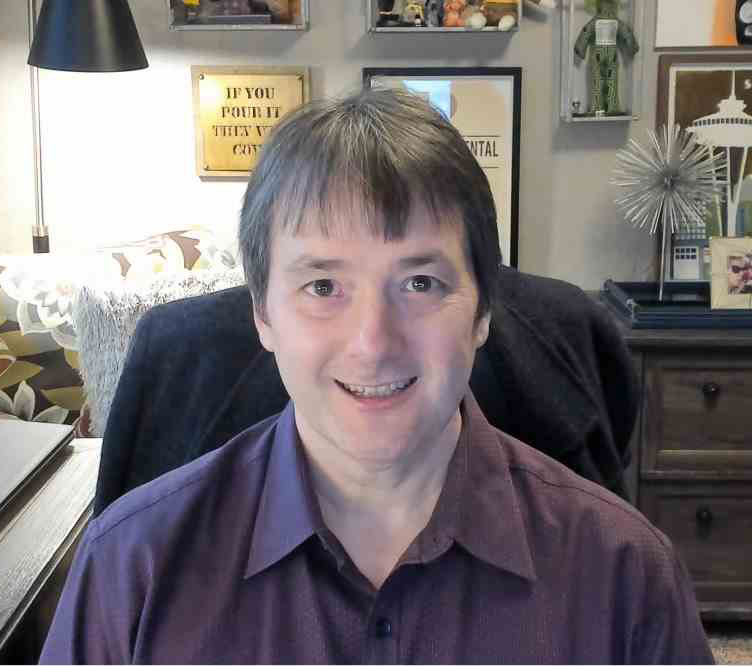 Sending SMS Messages Using ColdFusion and the Twilio API
Presenter:
Leon O’Daniel
Senior Web Application Developer – The Boeing Company
Vice President – O’Daniel Designs
Sending SMS messages using ColdFusion and the Twilio API
What We Will Cover
What is Twilio?
How Do I Create a Twilio Account?
The Twilio SMS API (application programming interface)
ColdFusion features used
Creating a Web Form and the back-end code to send a SMS message
Sending SMS messages using ColdFusion and the Twilio API
Use Case
The customer desires to have customers submit a form during office hours that sends them a text message to follow-up with prospective customers.

After hours, the form changes to one that sends an e-mail message to the company with the customer’s information.
Sending SMS messages using ColdFusion and the Twilio API
What is Twilio & Why Would I Use It?
Twilio is a communications company that offers a variety of services for companies. It makes it super simple to integrate communications capabilities into your ColdFusion Application.
All Twilio Solutions: https://www.twilio.com/solutions
Twilio SMS API: https://www.twilio.com/docs/sms/api 
SMS Pricing: https://www.twilio.com/sms/pricing/us 
Postman (Twilio API): https://www.postman.com/twilio/workspace/twilio-api/overview
Sending SMS messages using ColdFusion and the Twilio API
Getting Started
Create an Account with Twilio at https://www.twilio.com/try-twilio
Get a free phone number (normally $1.00/month), plus per call fees. Trial account includes a $15.50 credit. Sending a text message runs $0.0079/message.
Sending SMS messages using ColdFusion and the Twilio API
Getting Started
Access your Twilio Account SID and Auth Token
Live credentials available from Dashboard
Test credentials available from Settings > General (only able to test making a call, getting a new phone number or sending a text message)
Sending SMS messages using ColdFusion and the Twilio API
Crafting the Code to Send to Twilio
Twilio needs the information for a SMS message to be sent via a HTTP POST Request. We do that using the CFHTTP and CFHTTPPARAM tags.

Demo and Code
https://www.seattlecfug.org/demos/twilioSMS
Questions/Answers/Help Needed
This is your opportunity to ask any ColdFusion question or request help for a ColdFusion-related issue.
Next Meeting
July 21, 2022 – 5:00 PM PDT (on-line via Zoom).